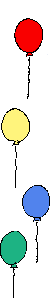 Расул Гамзатов
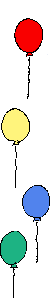 Берегите друзей!
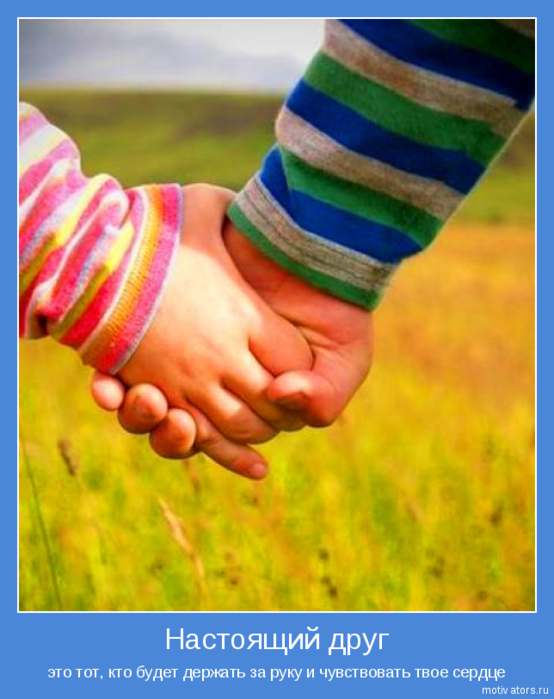 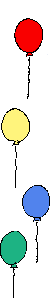 Знай ,мой друг, вражде
 и дружбе ценуИ судом поспешным не греши.Гнев на друга может быть мгновенным,Изливать покуда не спеши.Может друг твой сам поторопилсяИ тебя обидел невзначай.Провинился друг и повинился,Ты ему греха не поминай.
2
Люди, мы стареем и ветшаем,И с теченьем наших лет и днейЛегче мы друзей своих теряем,Обретаем их куда трудней.Если верный конь поранив ногу,Вдруг споткнулся, а потом опять,Не вини его, вини дорогуИ коня не торопись менять.
3
Я иных придерживался правил.В слабости усматривая зло,Сколько в жизни я друзей оставил,Сколько от меня друзей ушло.И теперь я всех вас видеть жажду,Некогда любившие меня,Мною не прощенные однаждыИли не простившие меня.
4
Я прошу вас, люди, ради богаНе теряйте доброты своей.На земле друзей не так уж много,Опасайтесь потерять друзей.
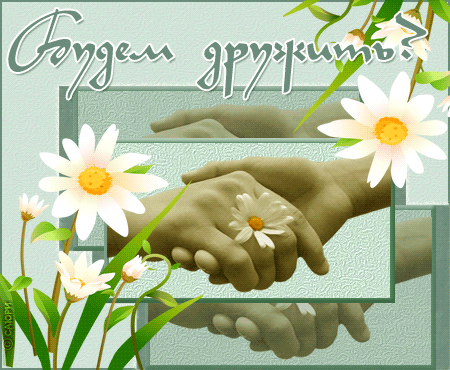 5